Training of trainers 4: Multiple-Use Services: combining domestic water supply and irrigation systems smartly

Topic 1.1: Water and livelihoods
Stef Smits, IRC
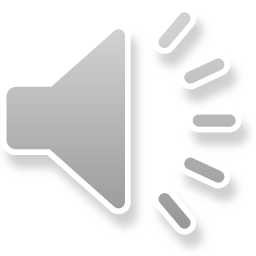 Livelihoods
A livelihood comprises the capabilities, assets (stores, resources, claims and access) and activities required for a means of living (Chambers and Conway, 1992)
Capabilities: e.g. skills, knowledge, expertise
Stores: e.g. food stocks, cash, gold,
Resources: e.g. land, water, trees, 
Claims: e.g. demands for support in material or moral sense
Access: actual opportunity to use the stores, resources and claims

A livelihood is sustainable when it can cope with and recover from stress and shocks, maintain or enhance its capabilities and assets, and provide sustainable livelihood opportunities for the next generation; [and which contributes net benefits to other livelihoods at the local and global levels and in the long and short term] (Chambers and Conway, 1992)
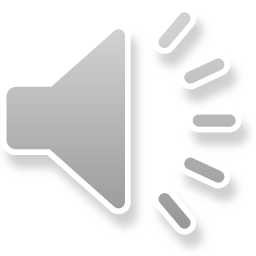 [Speaker Notes: Heer you can have a discussion with the class on what is the difference between a livelihood and a means of living
R. Chambers & G. Conway, 1992, Sustainable rural livelihoods: practical concepts for the 21st century. IDS Discussion Paper No. 296. Brighton, IDS, p. 7 -8]
What are typical means of living in rural areas?
Farming or working as farm labourer:
Large-scale
Smallholder
Around the homestead
Cattle and other livestock
Small businesses: shops, crafts, home-based entreprises
Remittances and social grants
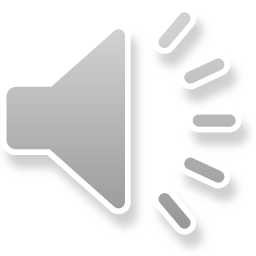 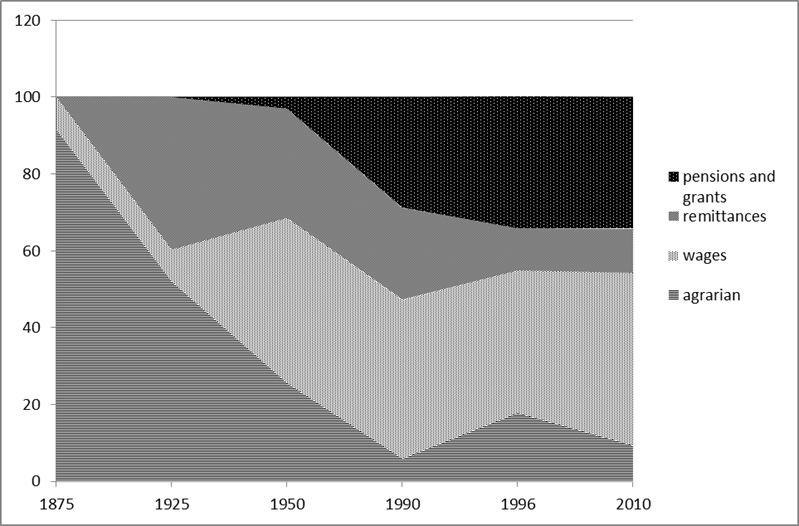 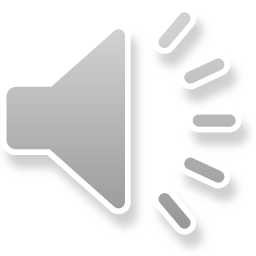 Graph displaying the percentage of sources of income for the people of Guquka, former Ciskei, Eastern Cape, over a 135 year period. Source: Hebinck & Averbeke, forthcoming. P21
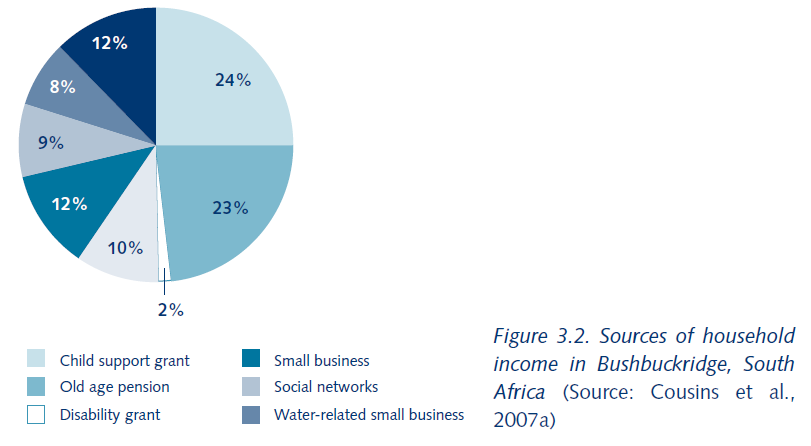 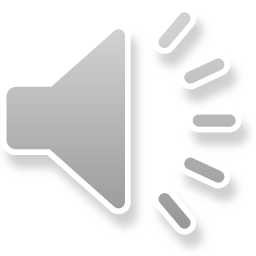 [Speaker Notes: Cousins, T.; Smits, S. and Chauke, T. (2007a). Access to water and poor peoples’ livelihoods : the case of Ward 16 of Bushbuckridge Local Municipality. CPWF-MUS Working Paper]
Water and means of living
Water is key in many means of living
Contributing to activities to:
Increase income
Diversify sources of income
Provide food
Domestic activities
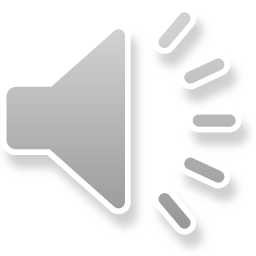 [Speaker Notes: Introduce these types of use through the pictures on the following slides]
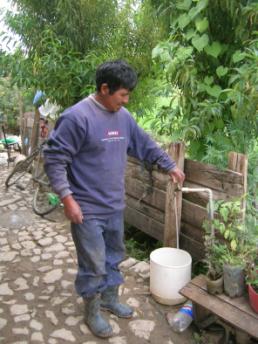 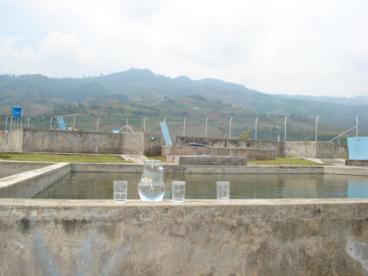 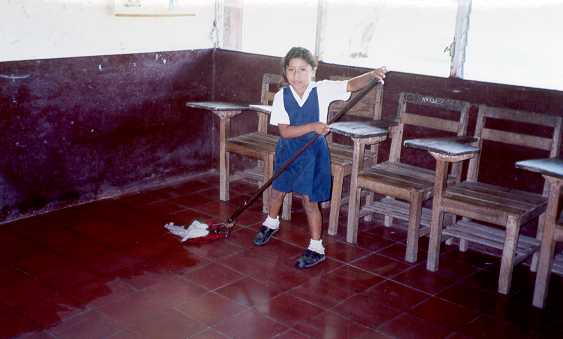 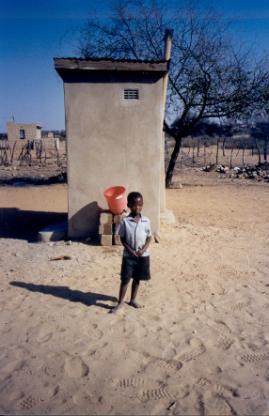 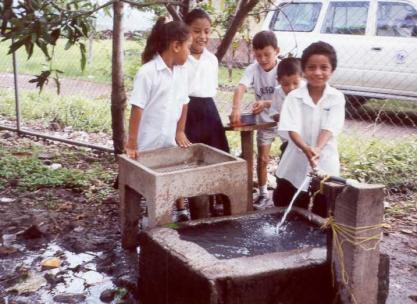 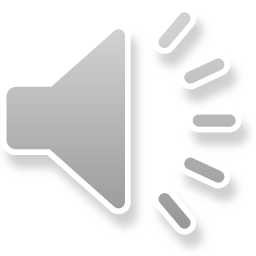 [Speaker Notes: Domestic activities: cooking drinking, sanitation, hygiene]
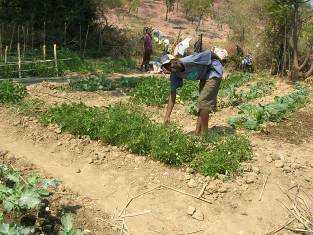 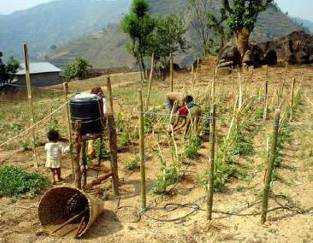 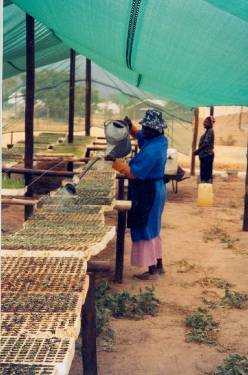 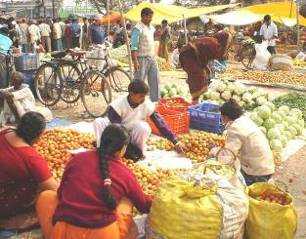 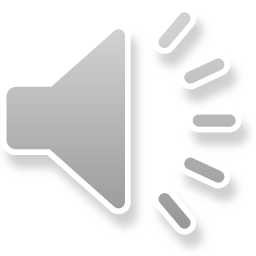 [Speaker Notes: Irrigating crops: at different levels of scale: backyard gardens, smallholder, commerical]
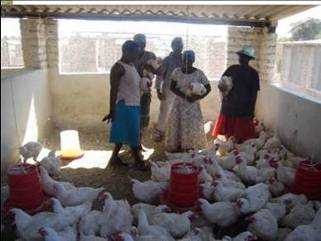 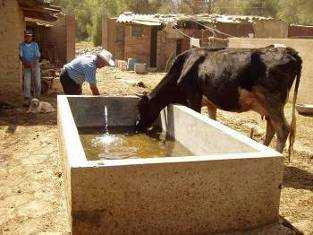 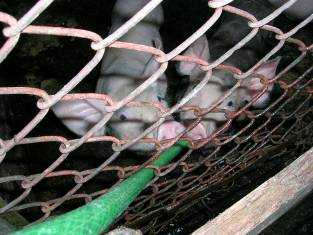 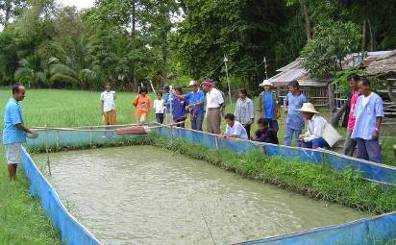 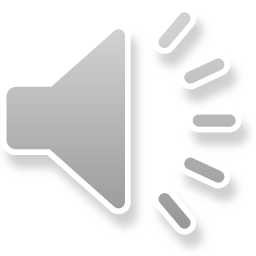 [Speaker Notes: Different types of animals, including fish ponds]
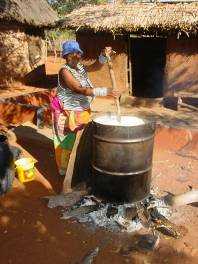 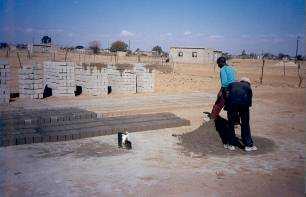 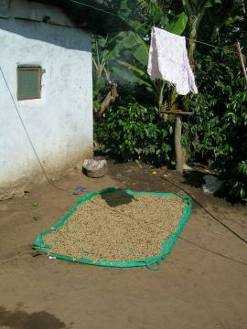 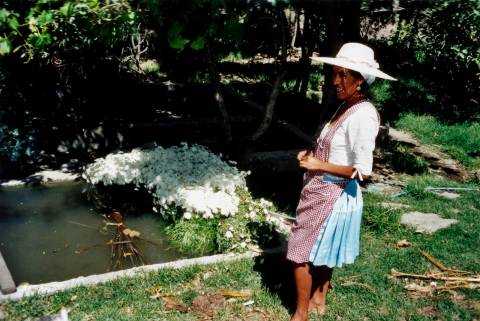 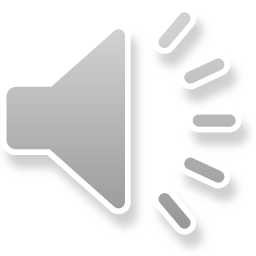 [Speaker Notes: Home-based industries:
Brewing beer
Brick making
Processing of coffee beans
Keeping flowers fresh in a pond before they go to the market]
Water and livelihoods
Water thus also key in rural livelihoods:
Obviously as a resource
But also:
Capabilities to use and manage water, both individually and collectively
Physical assets to bring water from the resource to the point of use: different types of technology
Claims: on future water use by creation of hydraulic property but also may start constituting a social network of other water users to draw support upon
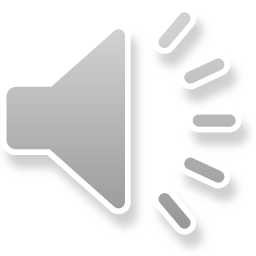 Typical water-based livelihoods
Large scale farmers 
Depend solely on farming for their income
Large volumes of water resources for irrigation
Capital-intensive infrastructure development: irrigation systems and high levels of domestic supplies
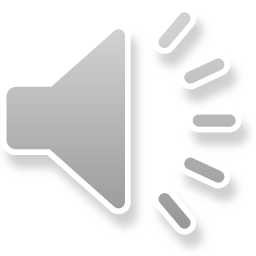 Typical water-based livelihoods
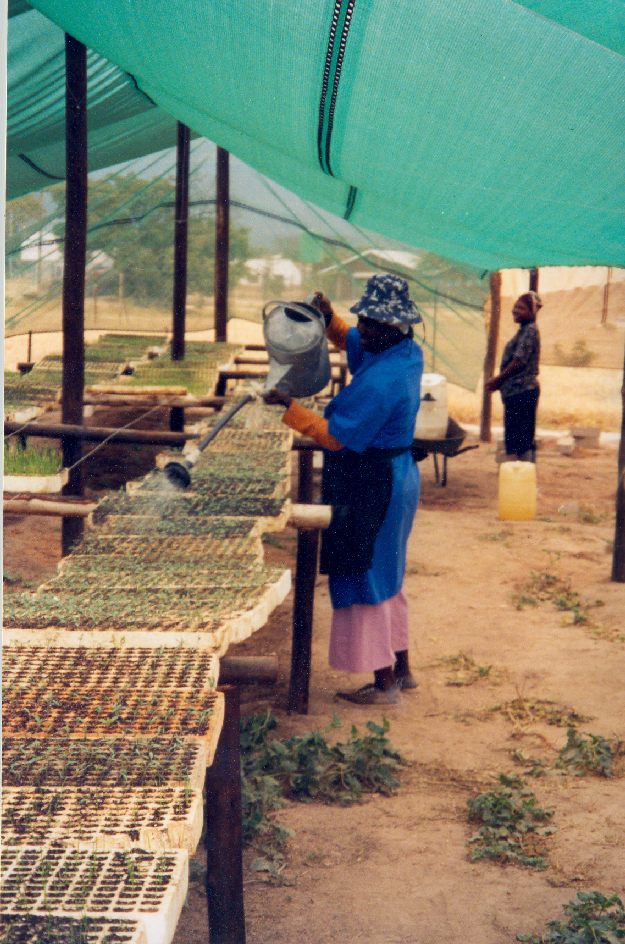 Smallholder farmers
Largely depend on farming for their income, complemented by other small-scale productive uses and sources of income
In process of obtaining access to the resources – medium sized volumes
Assets under (re)development
Multiple-use of water
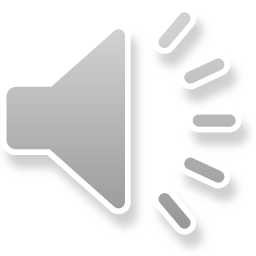 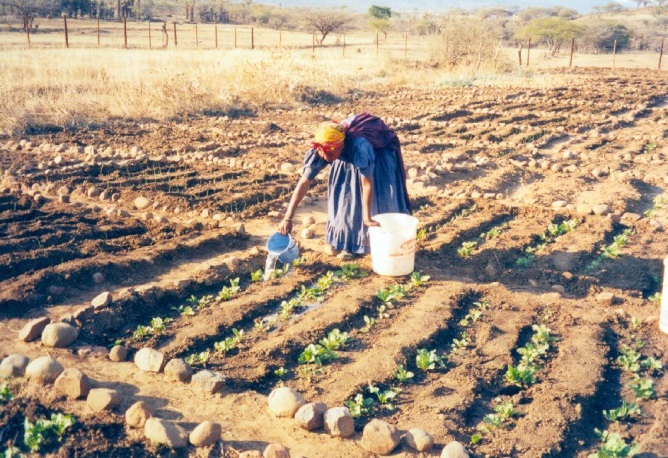 Typical water-based livelihoods
Rural dwellers:
Main source of income from working as labourer on-farm, or completely off farm, including remittances and grants
Small volumes of water for complementary productive uses, typically around homestead (small animals, gardens, brick making) with basic infrastructure
Basic level of domestic supplies
Few claims on support for this mix of multiple uses
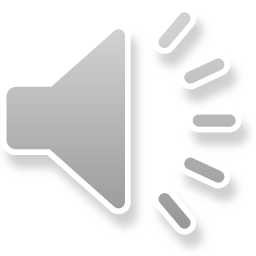 Typical water-based livelihoods
This diversity of livelihoods has implications for water:
Need for water for multiple-uses
Often diverse demands even within a rural community
Livelihoods also change over time
Water systems need to have a certain degree of flexibility to accommodate and respond to these changes over time
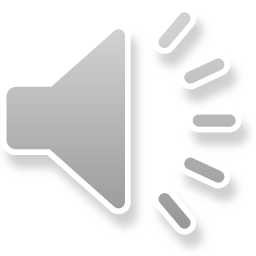 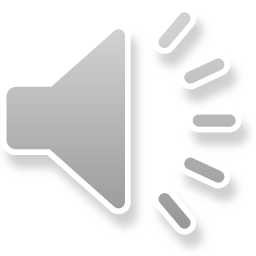